What is the evidence for employee engagement in the University sector 2014Findings from stage 1.
Jane Tidswell, Account Manager

Email: Jane.Tidswell@orcinternational.com
Telephone: 0161 888 8030
Classification: Private







The aim....To conduct analysis to determine if a link exists between employee engagement and National Student Satisfaction data within the University sector.If we find a link .. it will be really useful for the sector to have data to prove the importance of having an engaged workforce on one of our key performance metrics – Student satisfaction data.
We know employee engagement is important
Of UK employees are engaged (2014)*
The UK has 10% lower average engagement levels than other the global engagement*
Overall university engagement in 2013.. Means 37% not engaged...
Decline in employee engagement in the UK workplace from 2013*
49%
10%
63%
8
%
*ORC Global perspectives study 2014, of 7,000 employees over 20 countries)
Engaged Employees:
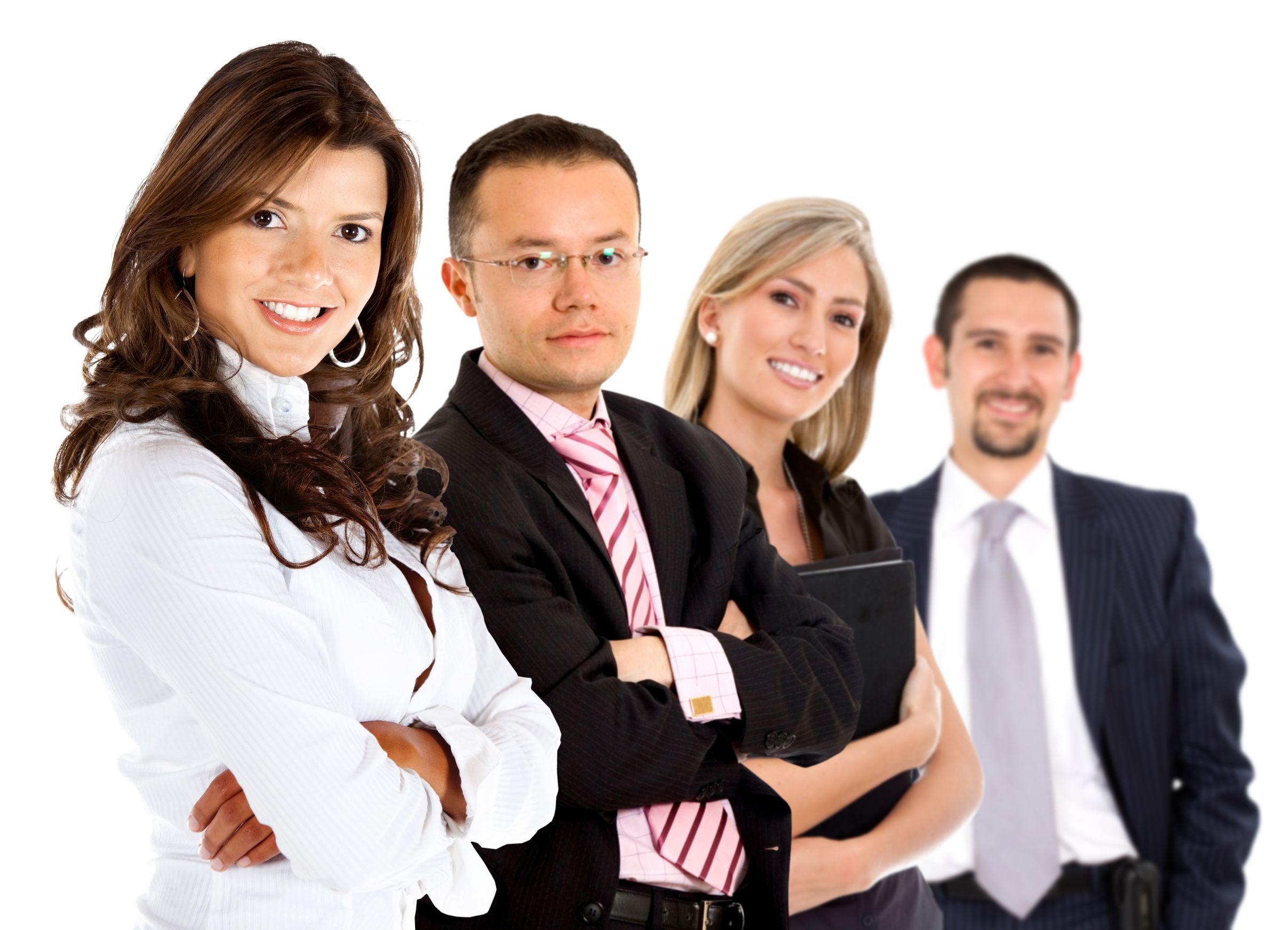 Perform better, work harder, longer, smarter
Work more vigorously, offer innovative suggestions
Across the UK economy linkages to Employee Engagement and organizational performance have been found by:
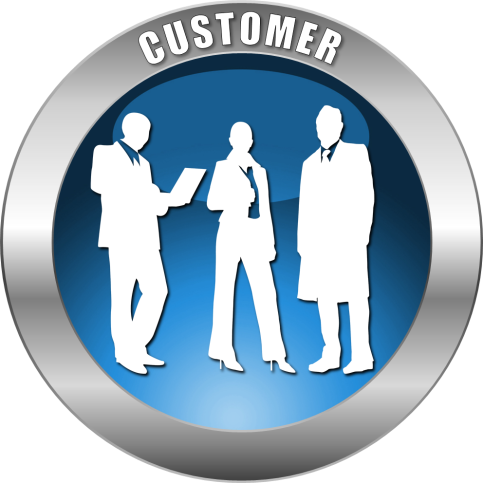 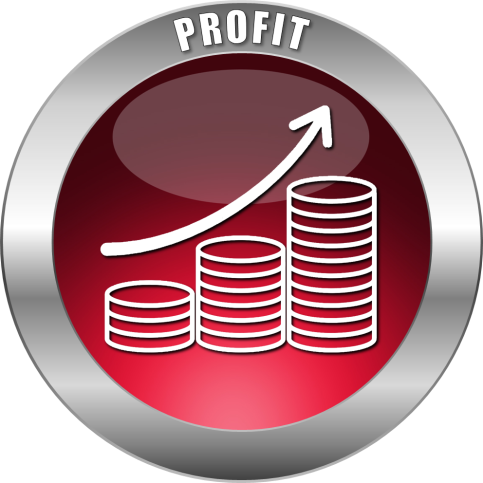 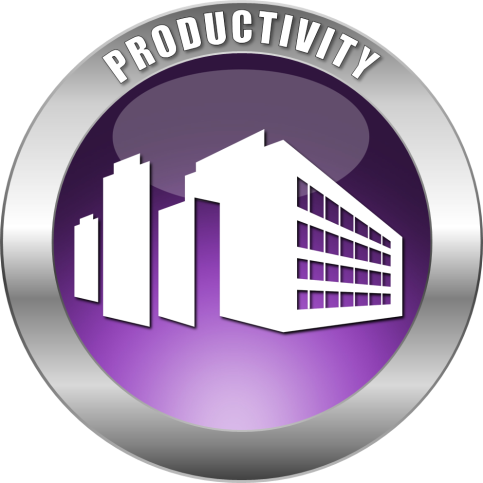 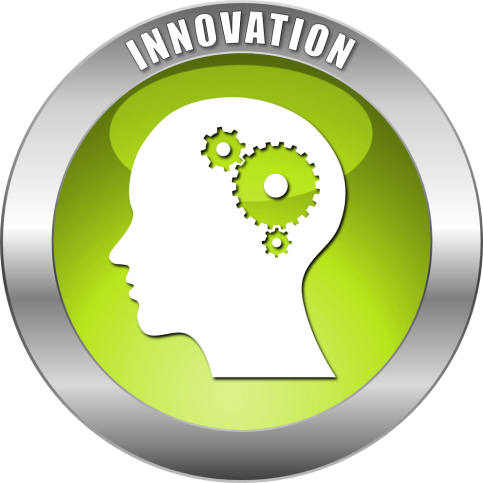 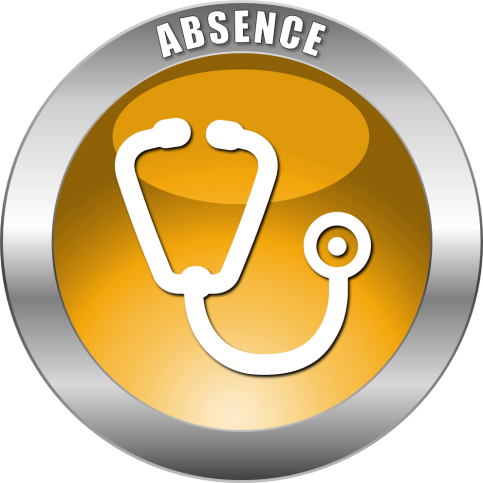 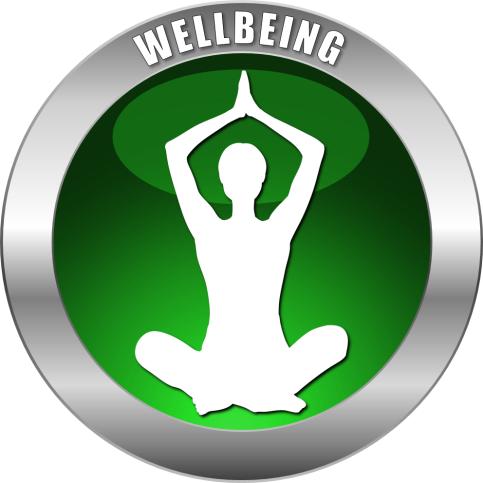 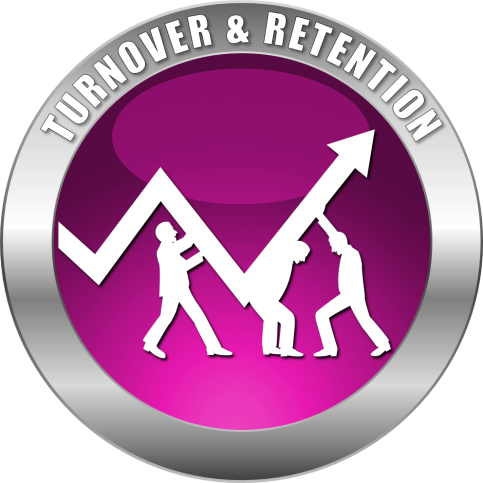 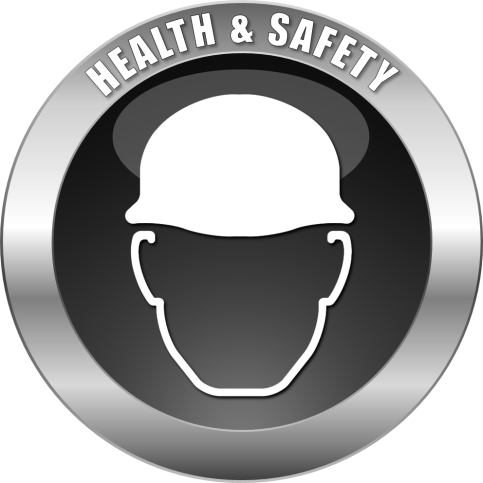 [Speaker Notes: Details from engage for success…]
But not in the University sector?







ORC were keen to find if there is a link between employee engagement and National Student Satisfaction dataThis will help promote the importance of having an engaged workforce within the sector
Exploratory project
Stage 1: Analysis on an overall aggregated university sector level:
Are there any initial links at an overall university level?
This analysis can then be to shape the approach at a university specific level (stage 2)
Correlation analysis stage based on employee engagement and the main NSS scores 
Focused on 2013 staff survey data and using 2013 NSS
ORC funded 
  Methodology:
We asked10 Universities with 2013 engagement data to take part
5 universities took part (UCL, Liverpool John Moores, University of Arts, University of Southampton and London South Bank university)
We collected NSS data from Universities at an overall, faculty and school level
We included professional services employee engagement data
[Speaker Notes: UCL Liverpool John Moore's University University of Arts University of Southampton London South Bank University]
There is a statistically valid correlation between NSS data and employee engagement data
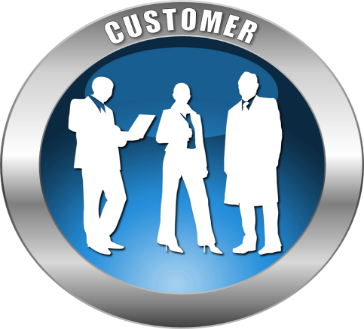 Difference in NSS scores between the highly engaged departments compared to the least engaged departments
5
%
Key finding: Higher student satisfaction (NSS) scores amongst the highly engaged departments/faculties
[Speaker Notes: 5% difference - Correlation  found at the 10% confidence interval 
.]
Science based departments have higher engagement levels than their Arts based counterparts
Difference in employee engagement between the most engaged Science based departments and the most engaged arts based departments
6
%
Of arts based departments are least engaged (compared to 18% in the Science based departments)
33
%
[Speaker Notes: Figure 1:
When splitting the data by departments into quartiles based on their employee engagement index, of those in the higher quartile 47% are arts based depts., whereas 53% are Science based depts. 

Figure 2: Of those arts based departments, 33% are in the lower quartile, compared to only 18% of science based departments in the lower quartile]
Watch this space..
We are re-aggregating data to determine if there is anything interesting to determine any connections between professional service employees to student satisfaction (NSS) data
What next?
For individual universities
We would like to broaden the scope to not just look at NSS links
We would like to look at links to other student satisfaction data, financial data,  productivity data, innovation data, productivity data, sickness absence data, turn over data, retention data and wellbeing data.  
Individual university level reporting
Cost per university.  Each university would need at least 25 data points (UCL currently only have over this amount)
[Speaker Notes: For the next stage, assuming we are using the business units identified for the overall uni linkage, then we could look at 3 metrics including nss with outputs in ppt. If no ppt was needed and Excel would be ok then we could probably look at 4 (inc nss). Please note that the individual uni’s would need at least 25 data points, of which currently only UCL have this many.]
ORC  are keen to share the findings with the sector as a whole
This is especially in light of the ‘engage for success’ movement 
Nita Clarke at the UHR 2014 conference presented the evidence for engagement across the UK economy
We will share the initial findings with UHR and engage for success
Appendix
Stage 1: Detailed methodology
Statistical analysis was conducted to understand the collated data of 5 universities.
The statistical techniques used were: 
Basic Statistics - frequencies, mean, range 
Box Plots to find potential outliers (where a store appears to deviate markedly from other stores in the sample it occurs) 
To evaluate the links between the different metrics, a statistical test called “Pearson’s correlation” was used.  Scatter plots or bar charts are shown for any interesting statistically significant  links
The correlation analysis tells us the strength of the relationship that exists as well as the significance of that relationship 
A correlation coefficient is a measure of the strength of a linear association between two variables 
This coefficient varies from -1 to +1
A correlation coefficient of +1 identifies a perfectly positive relationship
A correlation coefficient of 0 represents no relationship in the data
A correlation coefficient of -1 identifies a perfectly negative relationship
The significance level calculated for each correlation is a measure of the reliability of the correlation. The significance of a correlation coefficient of a particular strength will change depending on the size of the sample from which it was computed. The test of significance is based on several statistical assumptions of the data 
 
The Employee Engagement Scores were ordered sequentially, and then divided into 4 groups of data. Each of the groups of data is separated by a line called a Quartile: 
Lower quartile line divides the first 25% and second 25% of data. 
Middle quartile (also known as the MEDIAN) line divides the second 25% and third 25% of data.  
Upper quartile line divides the third 25% and fourth 25% of data
Stage 1 data
When splitting the departments into quartiles based on their employee engagement index, of those in the lower quartile 65% are arts based depts., compared to 35% being from Science based departments.
Of those arts based departments, 33% are in the lower quartile, compared to only 18% of science departments in the lower quartile
* Rounding means that the scores do not always equate to 100%
Looking ahead.  Individual university analysis – broadening the scope to not just look at NSS links
Stage 2: Specific University level (May/June onwards):
May/June (Stage 2 of the project)
Individual institution analysis (if required) scoped.  Additional metrics can be added (such as absenteeism data, staff/student ratios). Cost for each University depends on analysis 
Reporting on a university level (rather than the sector findings)
Output – PowerPoint of findings – summary slides